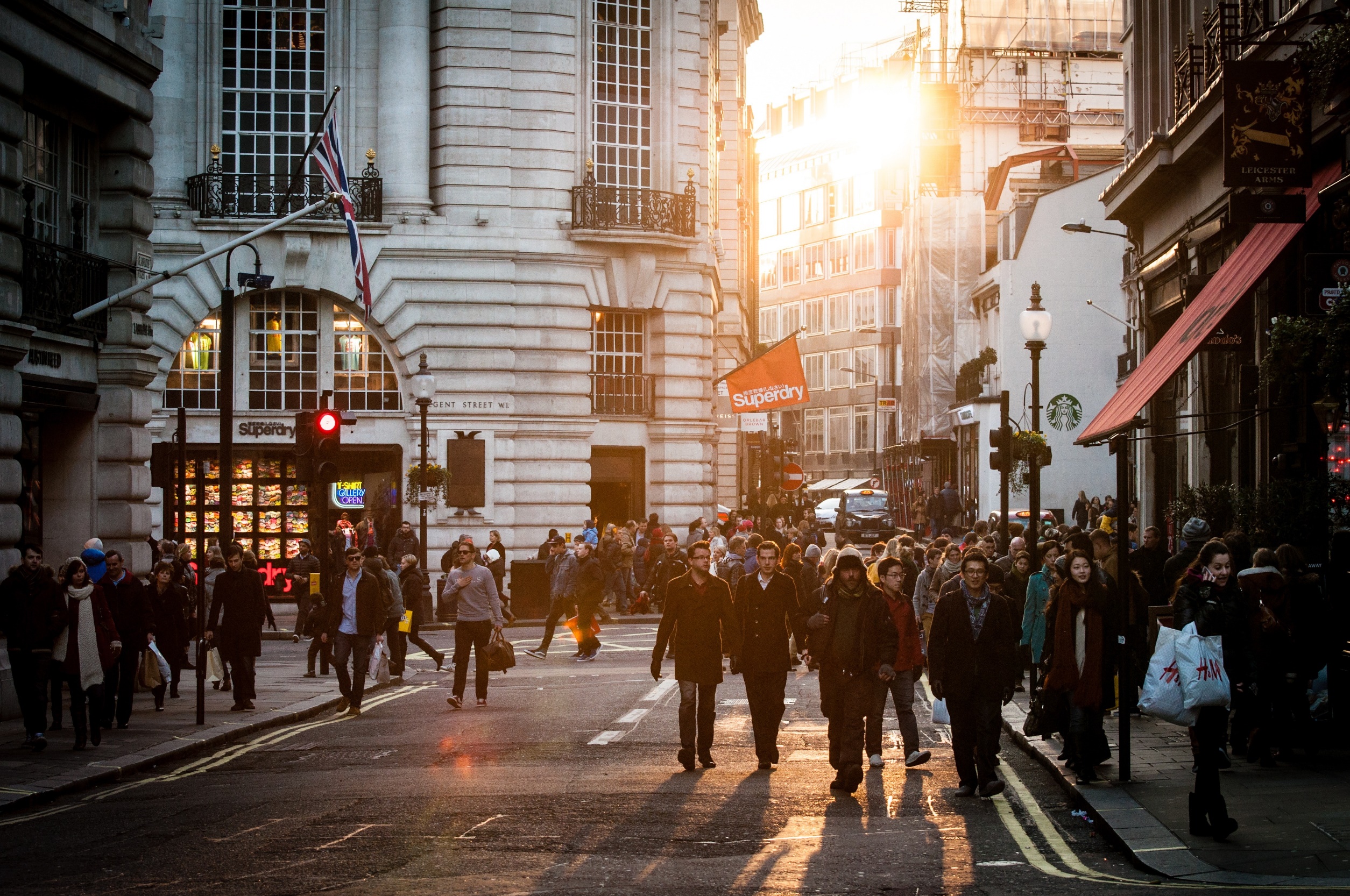 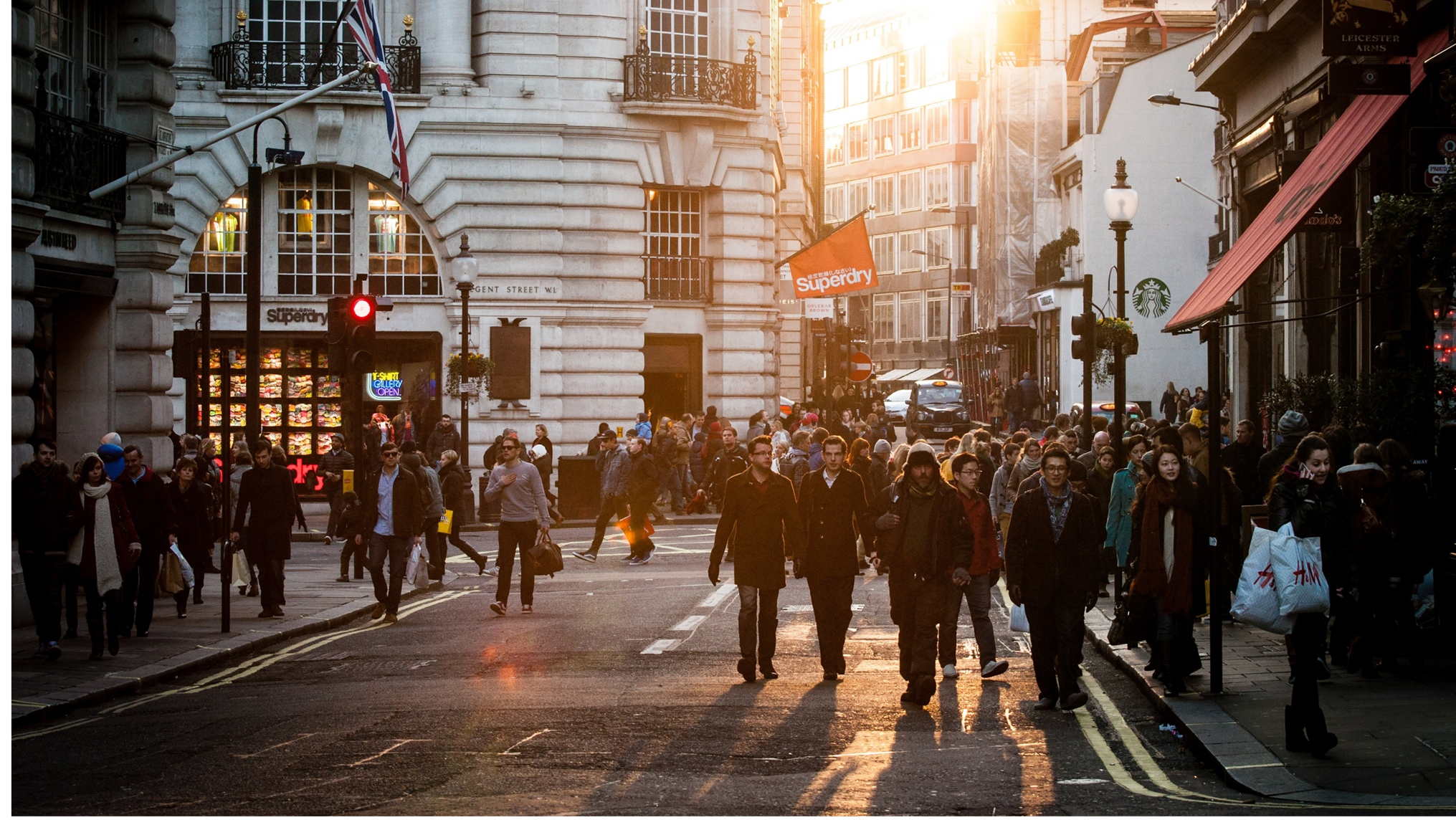 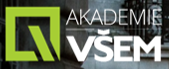 MATEMATIKA  -  1. ročník
OPAKOVÁNÍ MATEMATIKY    –    VIII.
L O M E N É   V Ý R A Z Y
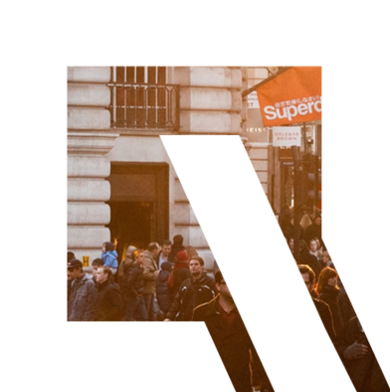 Ing. Mojmír Hajník
Lomené výrazy 
 
     Lomený výraz má tvar zlomku, v jehož  jmenovateli je mnohočlen (výraz s proměnnou).

Definiční obor lomeného výrazu.

    Před výpočtem je nutno na prvním místě určit/vážit  všechny hodnoty proměnných, pro něž  je  výraz ve jmenovateli  různý od nuly .
Iracionální výrazy 
 
     Iracionální algebraické výrazy jsou výrazy, které obsahují odmocniny.  ( Základ  sudé  odmocniny musí být nezáporný ).

Definiční obor iracionálního výrazu.

    Před výpočtem je nutno na prvním místě určit  všechny hodnoty proměnných, pro něž  má výraz pod odmocninou  hodnotu větší než nula nebo 0 
(číselný obor  R+ ).
Definiční obor výrazu 

 
     Pro počítání s lomenými a iracionálními výrazy je nutno  před výpočtem na určit podmínky, pro které mají výrazy smysl ( určit množinu všech čísel, pro která lze výraz spočítat   ⇒  vyloučit všechna čísla, pro která nelze výraz spočítat ) .
Cvičení
1.)
Didaktis , pracovní sešit 2
1.6   Lomené výrazy    01,03-05 /18 ;  06 /19 
1.7   Operace a úpravy lom.výrazů   01-03 /20 ; 01-14 /20-25
1.8   Iracionální výrazy    01-07 /26-28 

2.)
www.umimematiku.cz / cviceni  
    Úpravy lomených výrazů
    Podmínky lomených výrazů